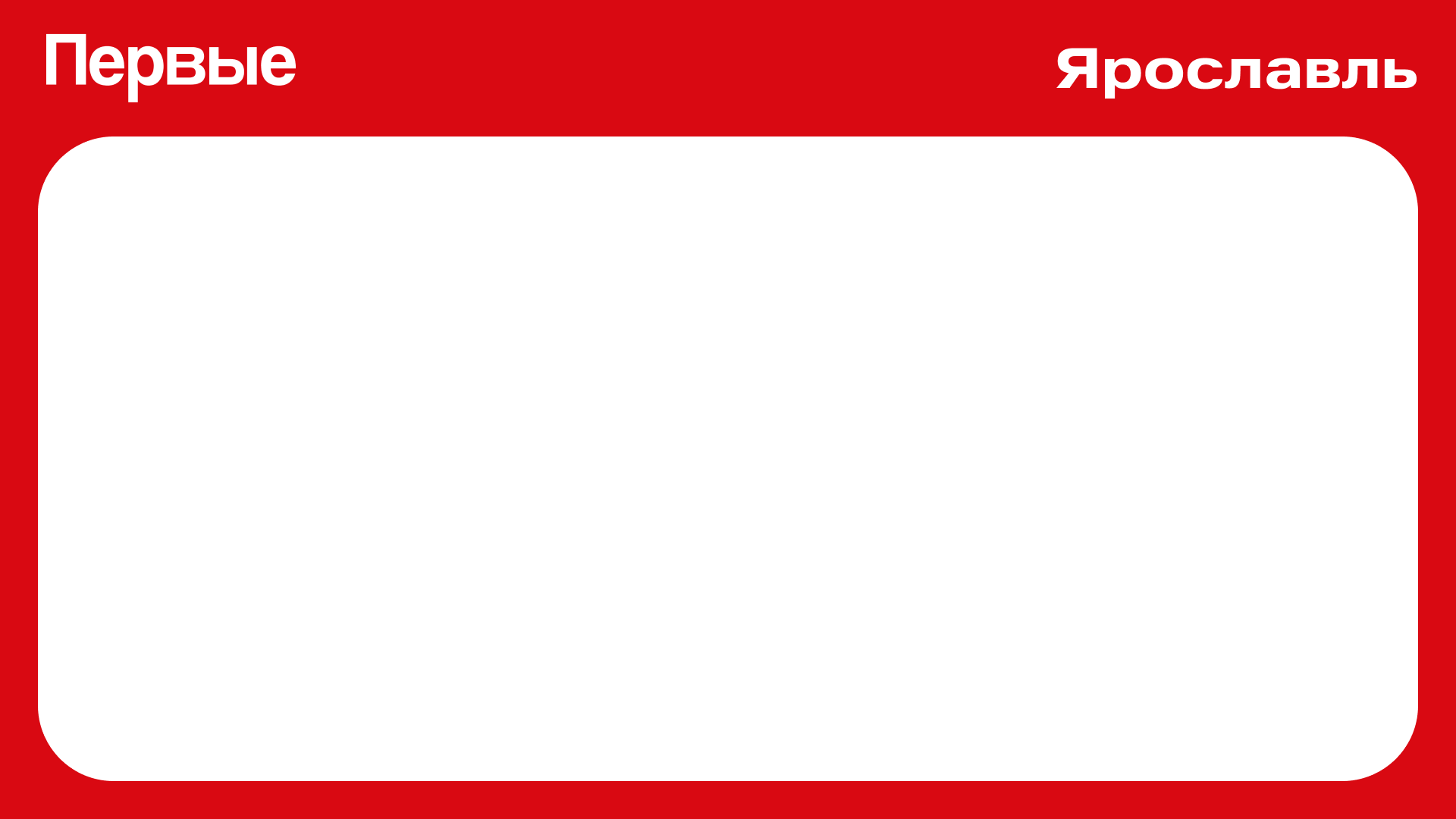 Региональный форумпо вопросам гражданственности и патриотизма 
«ДОМ: Долг. Ответственность. Мысль.»
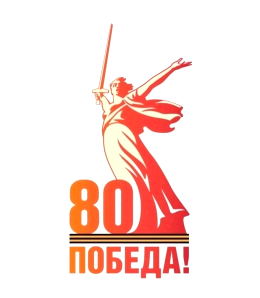 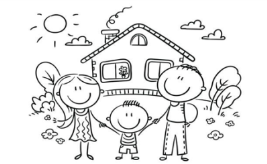 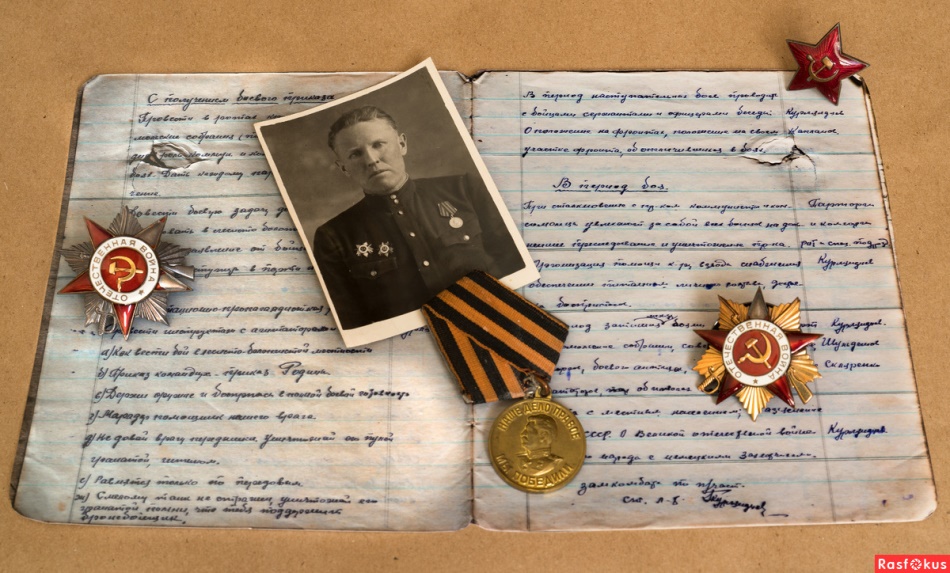 Интерактивная программа 
«Военные реликвии: память, которую мы сохранили»
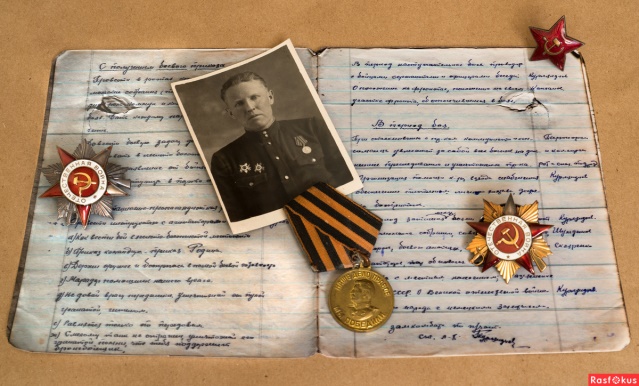 Первичное отделение средней школы № 4 
им. Н. А. Некрасова
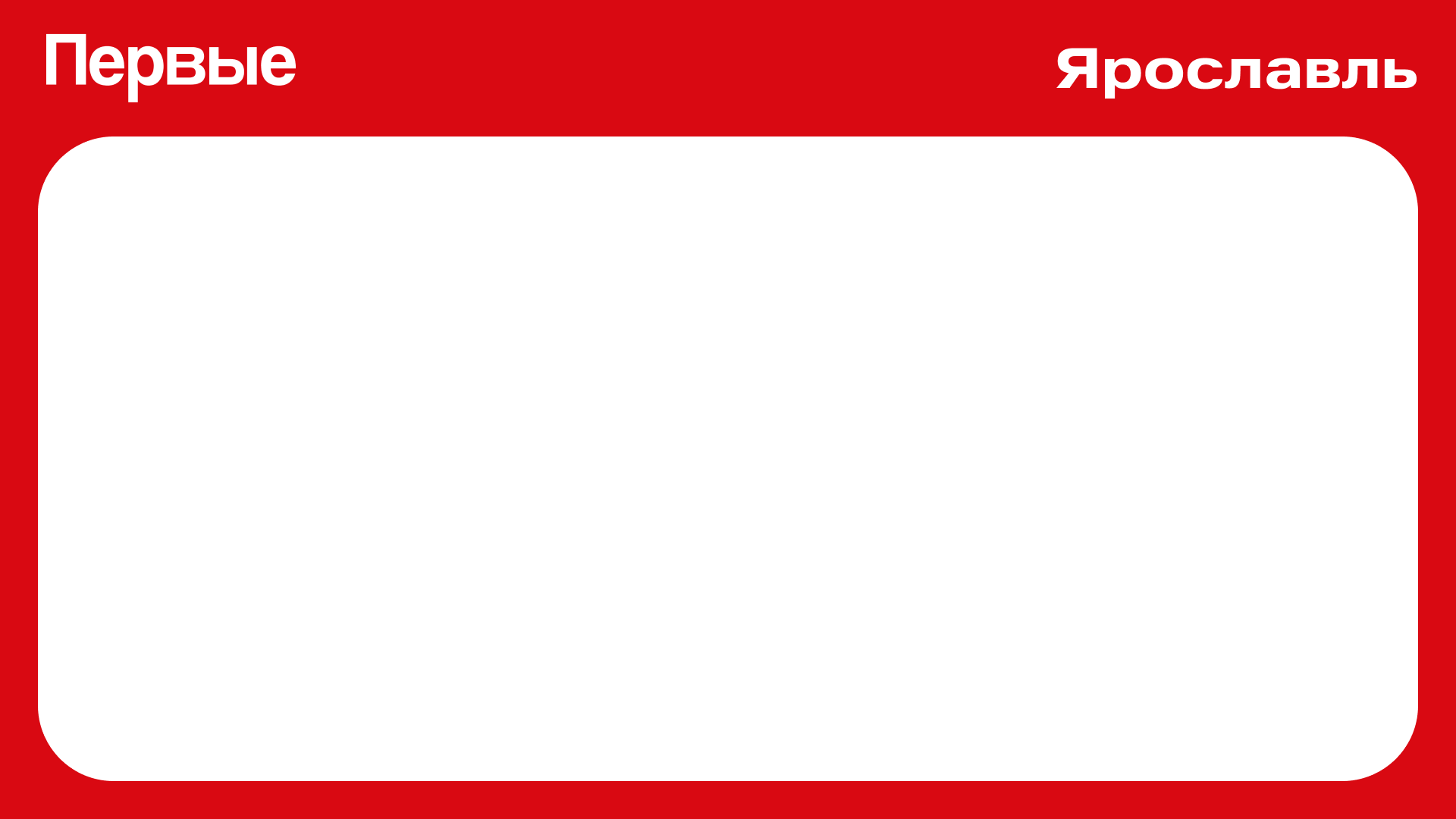 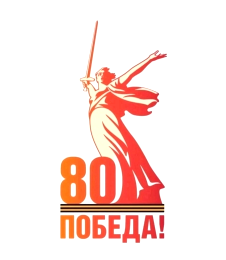 ОПИСАНИЕ ПРАКТИКИ: от идеи до воплощения
Нравственно-патриотическое, культурно-историческое, военно-патриотическое направление.
Формат: интерактивная программа с использование элементов исторической реконструкции.
Организаторы: активисты школьного ПО, 
      родители, педагоги-наставники (18 человек).
Участники: учащиеся, учителя, родители: 30-40.
Продолжительность – 1 час.
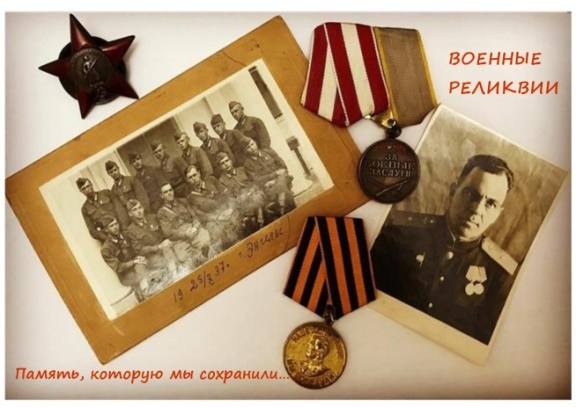 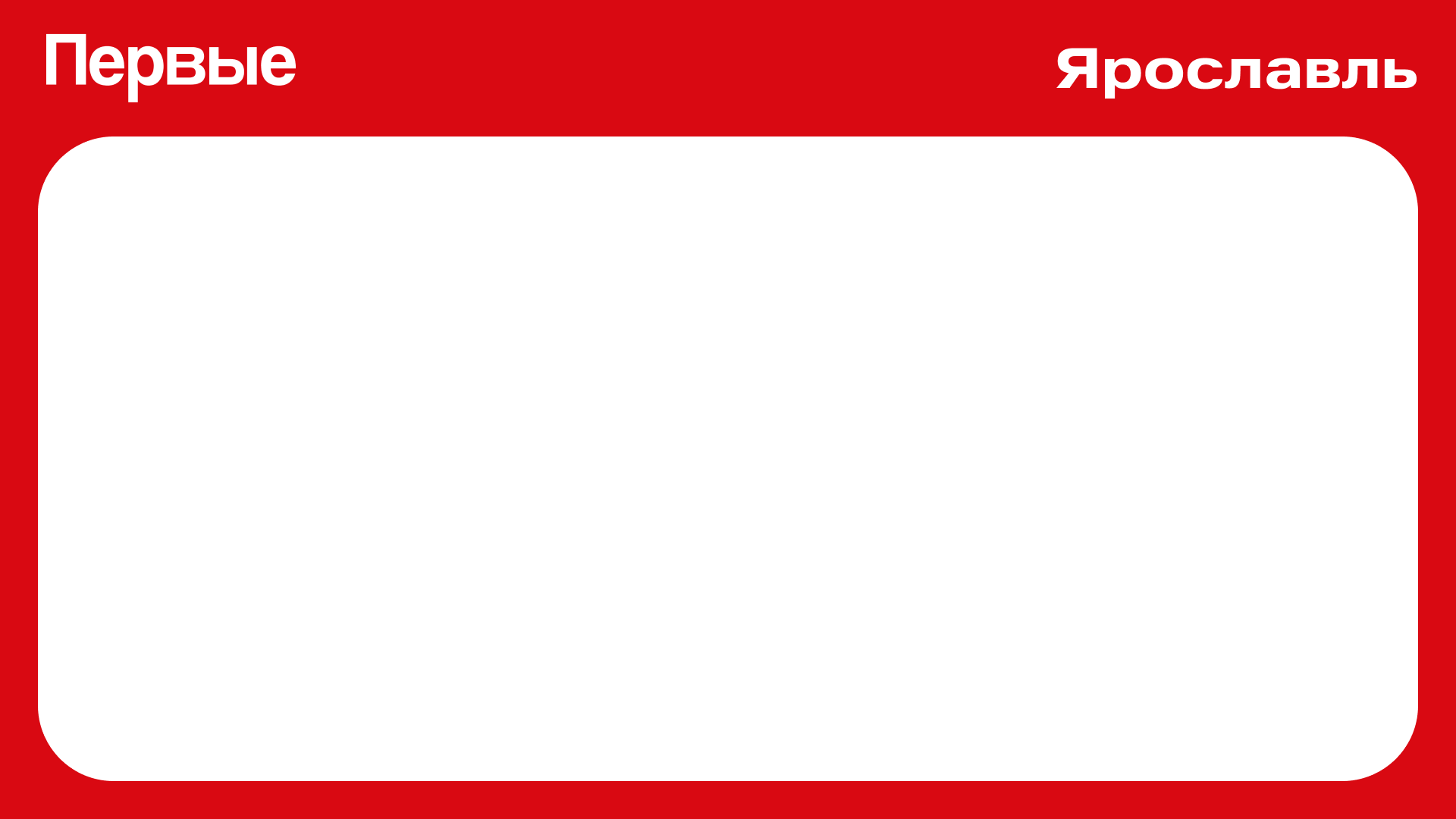 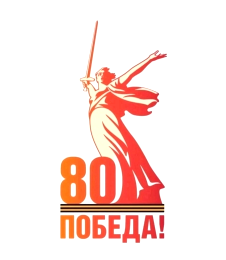 ЦЕЛЬ И ЗАДАЧИ:
Цель:
Способствовать сохранению и укреплению традиций, связанных с патриотическим воспитанием школьников в рамках реализации интерактивной программы, посвященной Великой Отечественной войне.
Задачи:
-стимулировать школьников к изучению истории своей семьи и сохранению материальных свидетельств времен ВОВ.
- передать ребятам знания о различных аспектах жизни в период ВОВ путем непосредственного контакта с военными семейными реликвиями. 
- развивать доверительные детско-родительские отношения путем создания положительных эмоциональных переживаний.
-  формировать у ребят  чувство любви и гордости за нашу Родину.
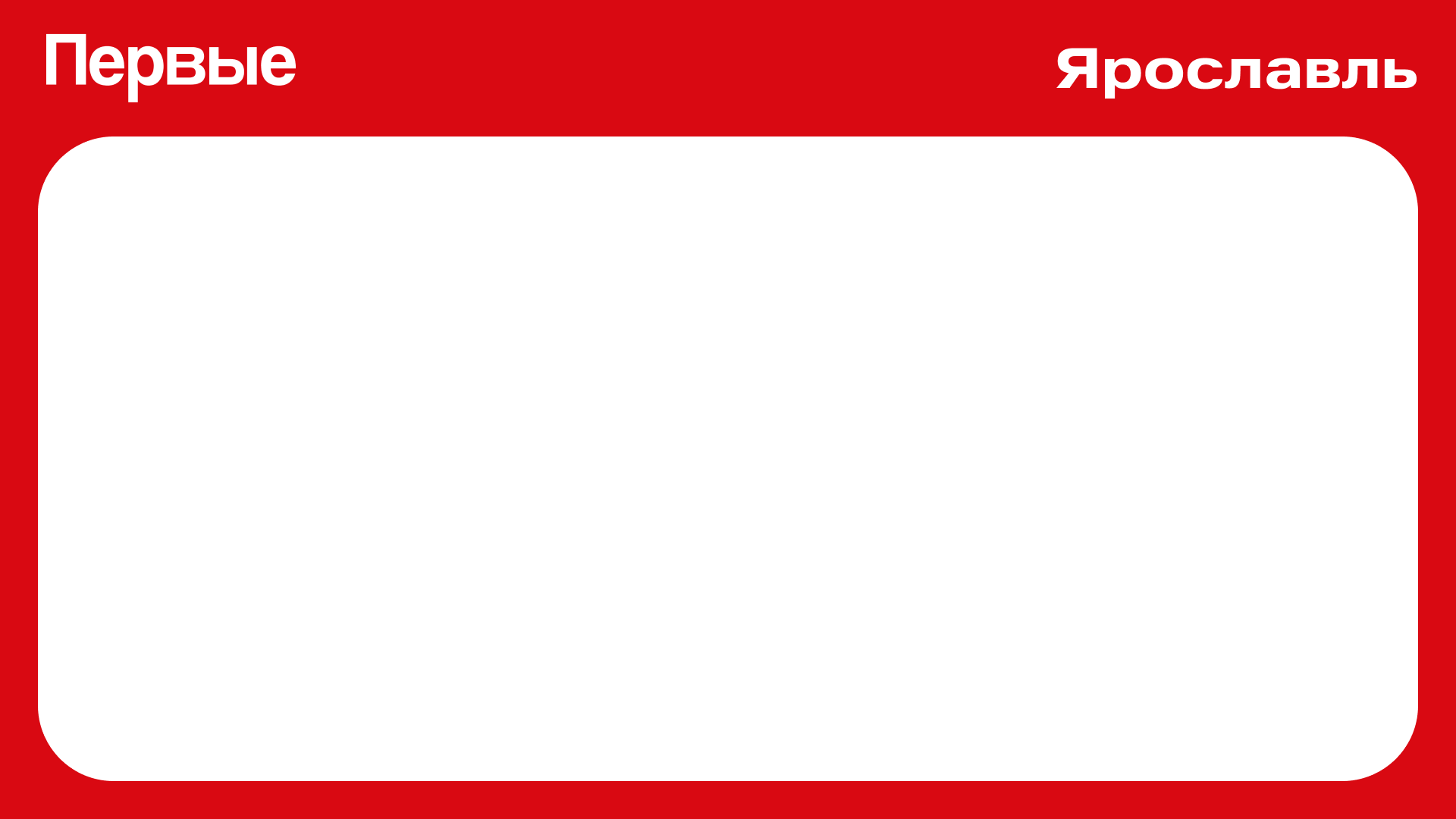 Интерактивная программа с использование элементов исторической реконструкции: краткое описание. 
Для погружения в атмосферу 40-х годов 20 века используются 4 локации с аутентичными атрибутами: медсанбат, военная амуниция и снаряжение, фронтовой быт, строевая подготовка.
На каждой локации ребята знакомятся с определенной информацией, отвечают на вопросы, выполняют практическое задание. 
За каждой локацией закреплен педагог-наставник или родитель и 2 активиста первичного отделения. 
Класс делится на 4 группы. За каждой группой закрепляется активист первичного отделения, который сопровождает свою группу в течение всего мероприятия. Каждая группа по очереди проходит все локации.
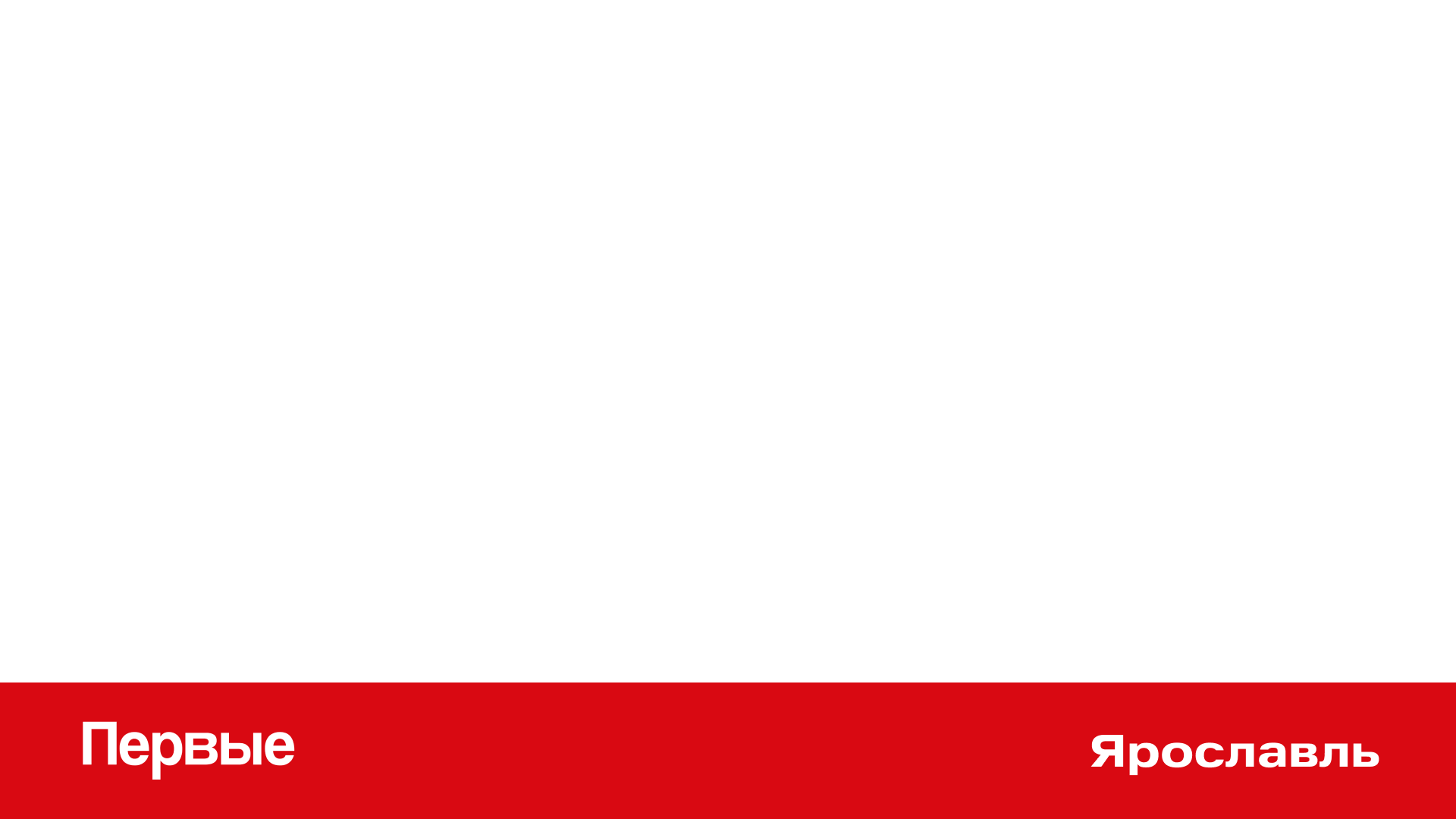 «Медсанбат»
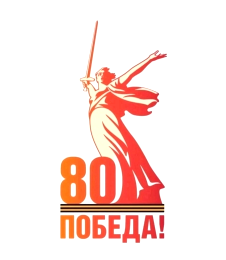 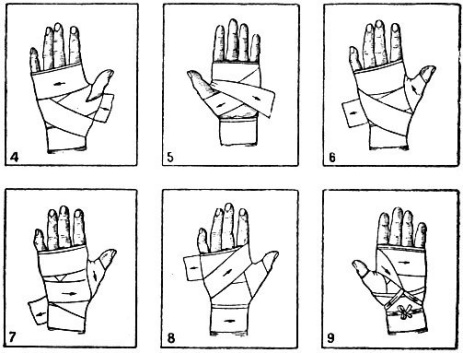 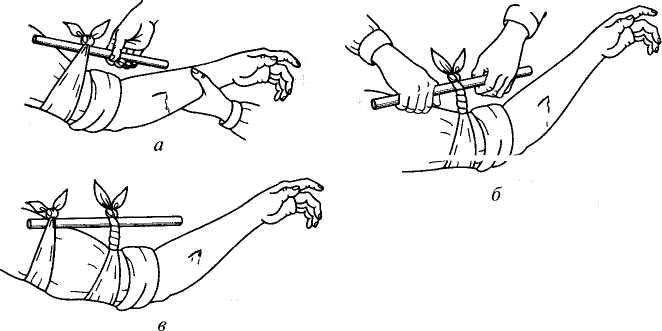 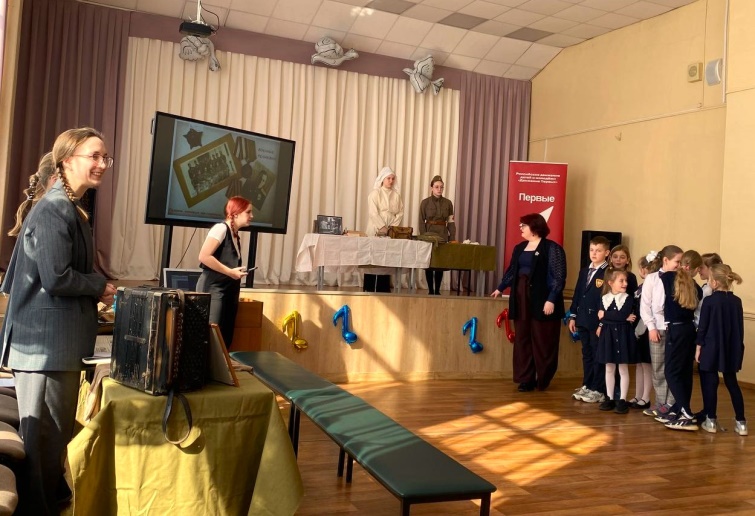 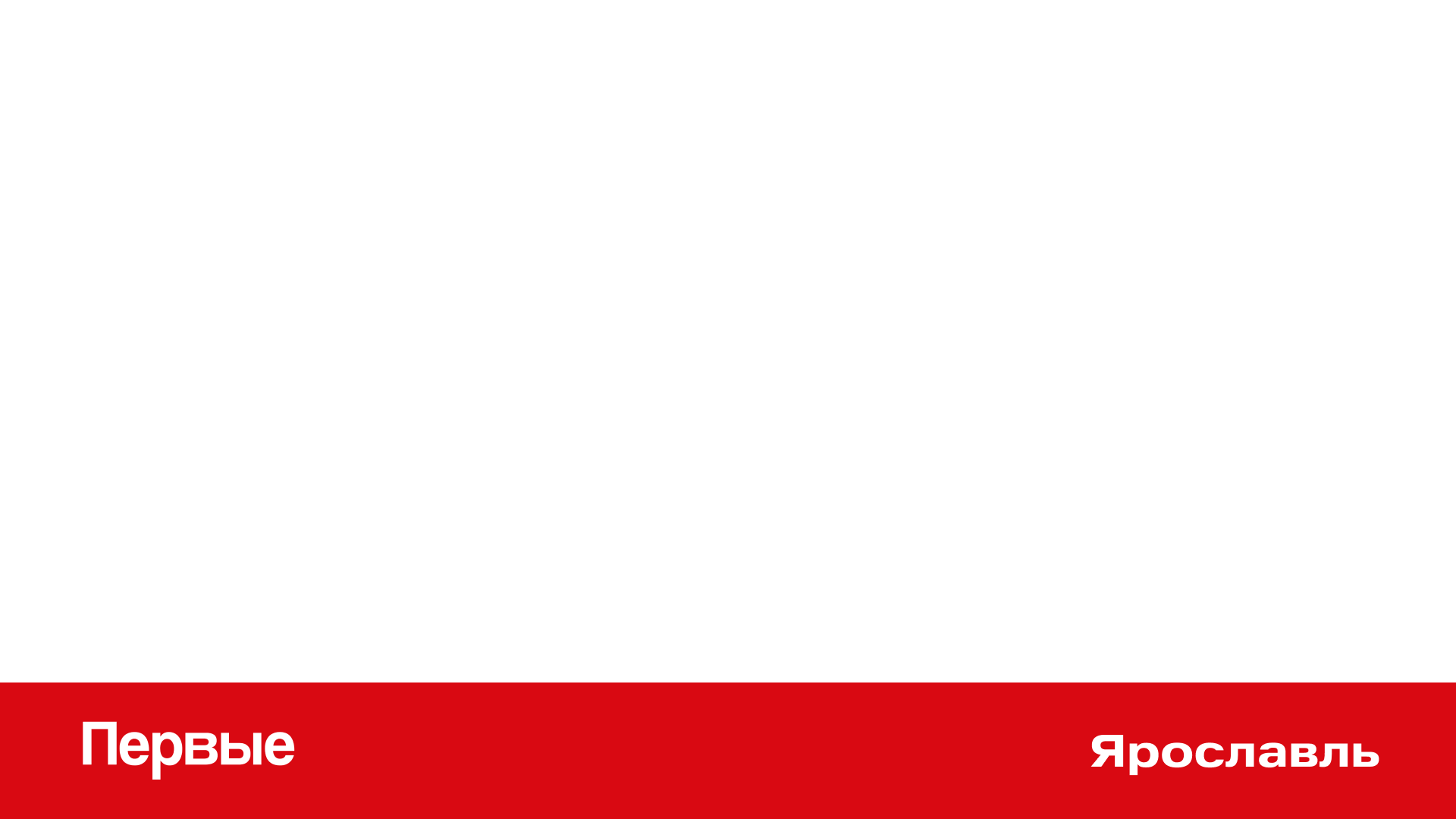 «Военная амуниция и снаряжение»
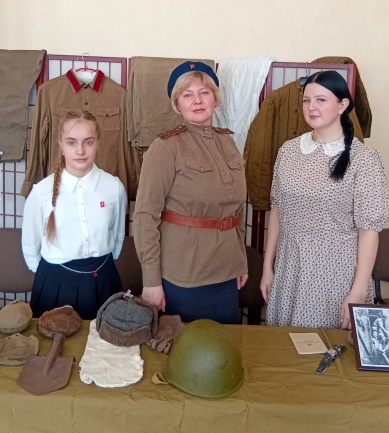 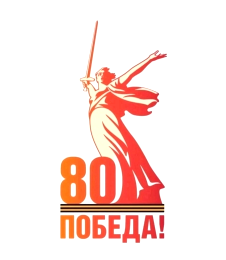 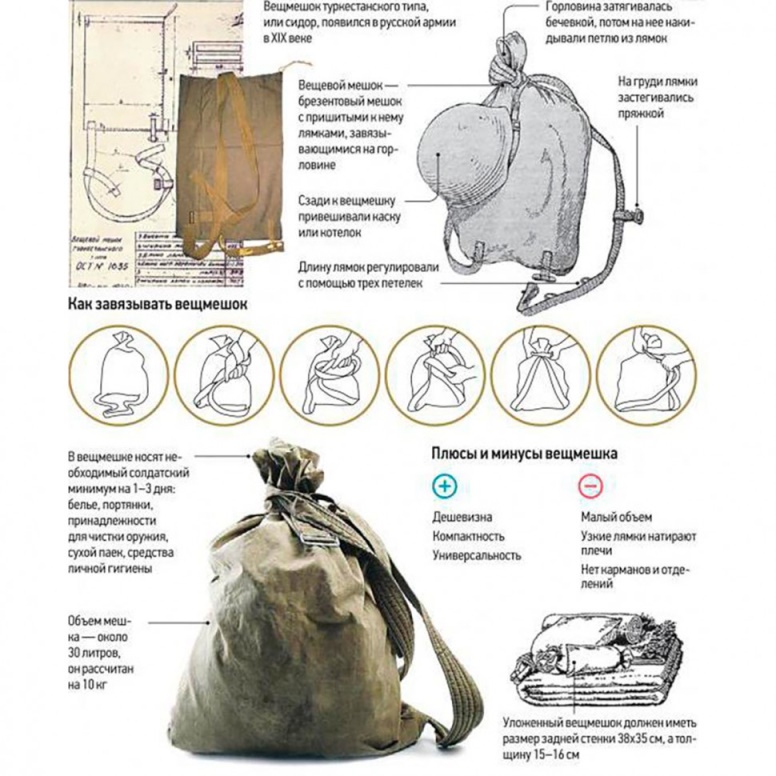 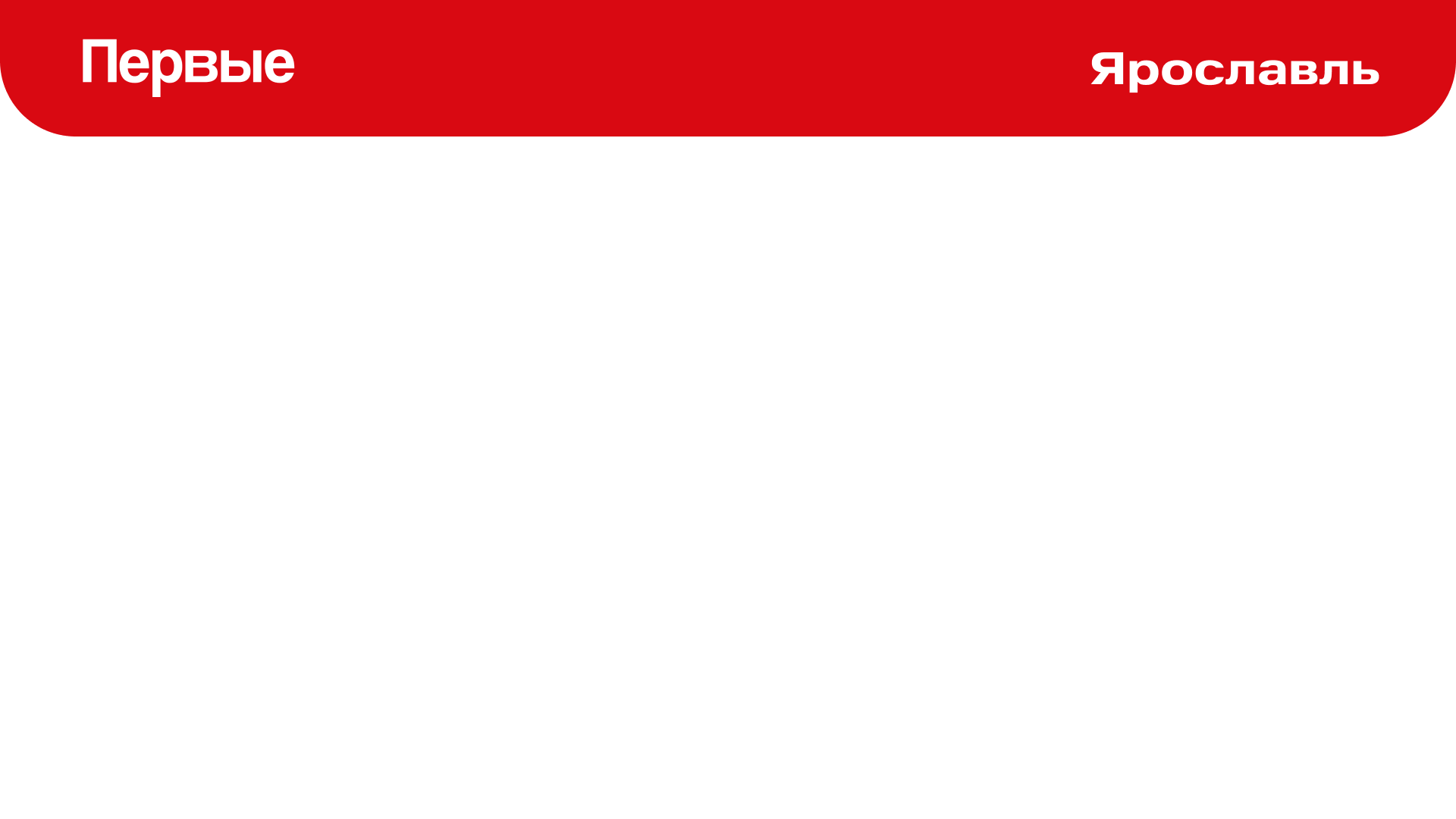 «Фронтовой быт»
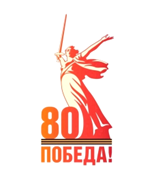 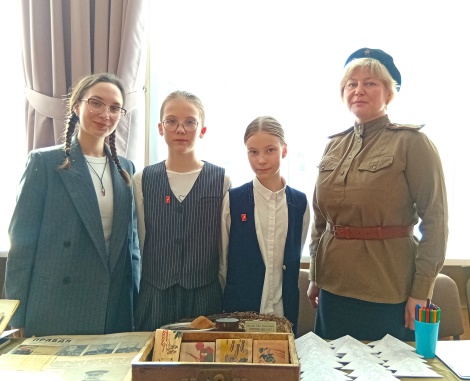 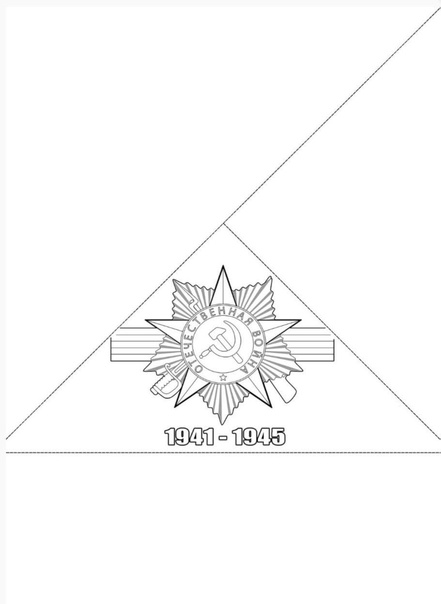 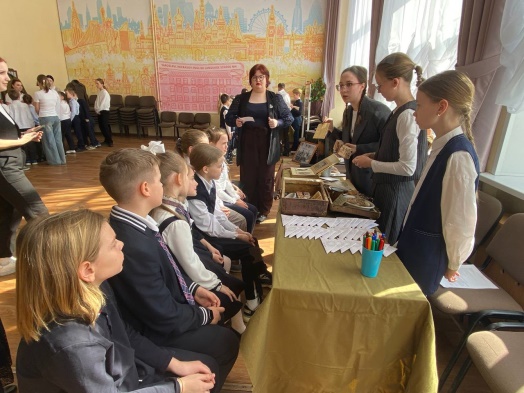 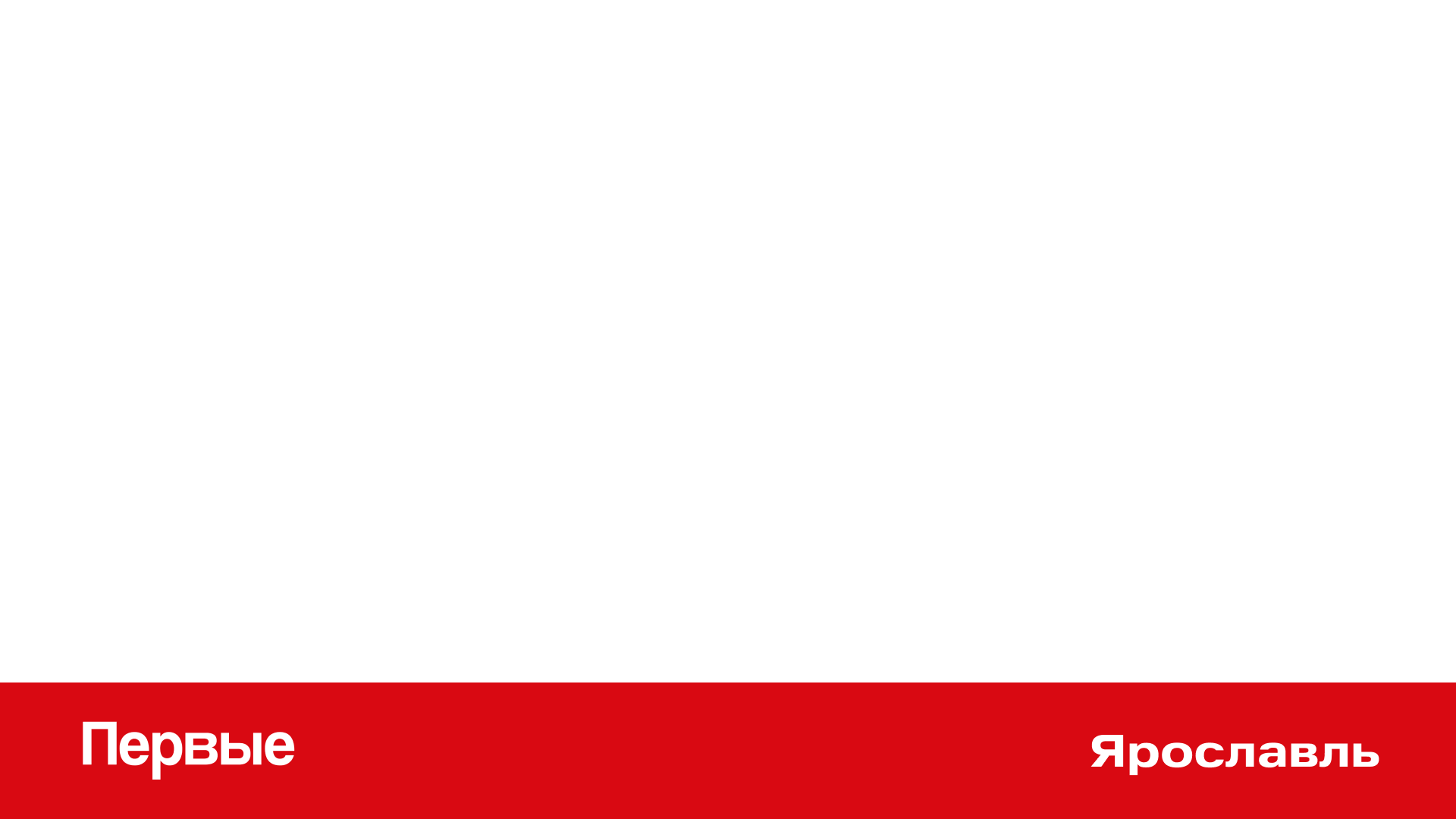 «Строевая подготовка»
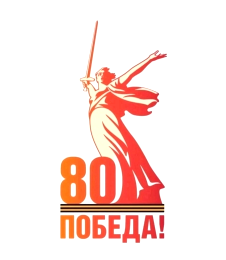 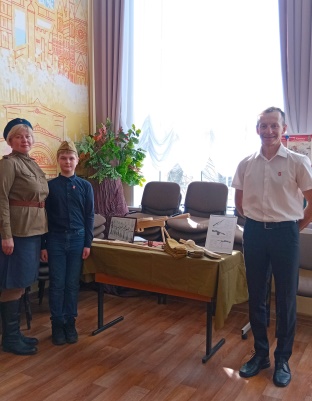 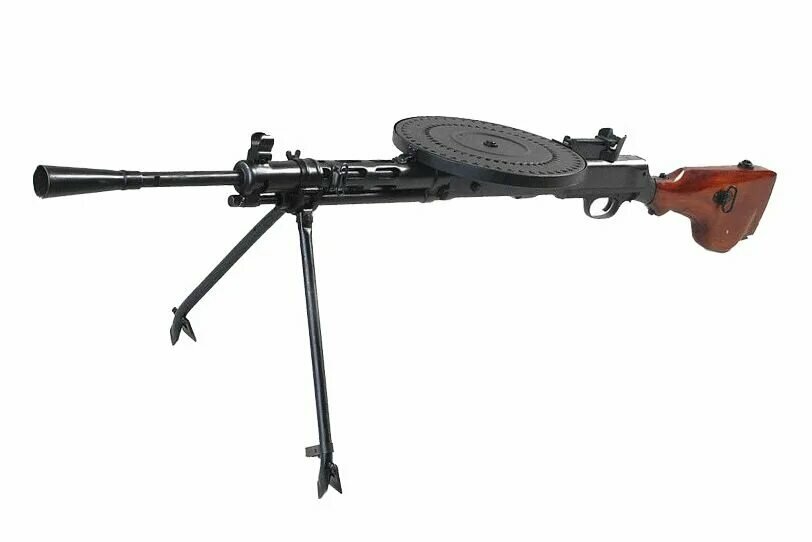 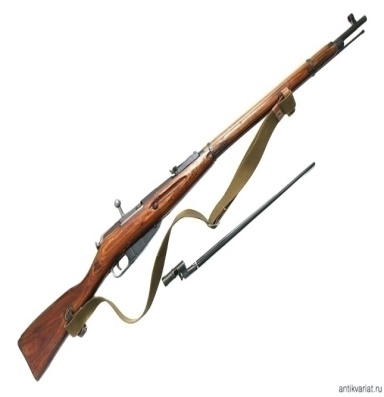 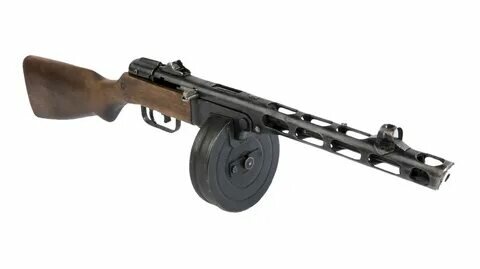 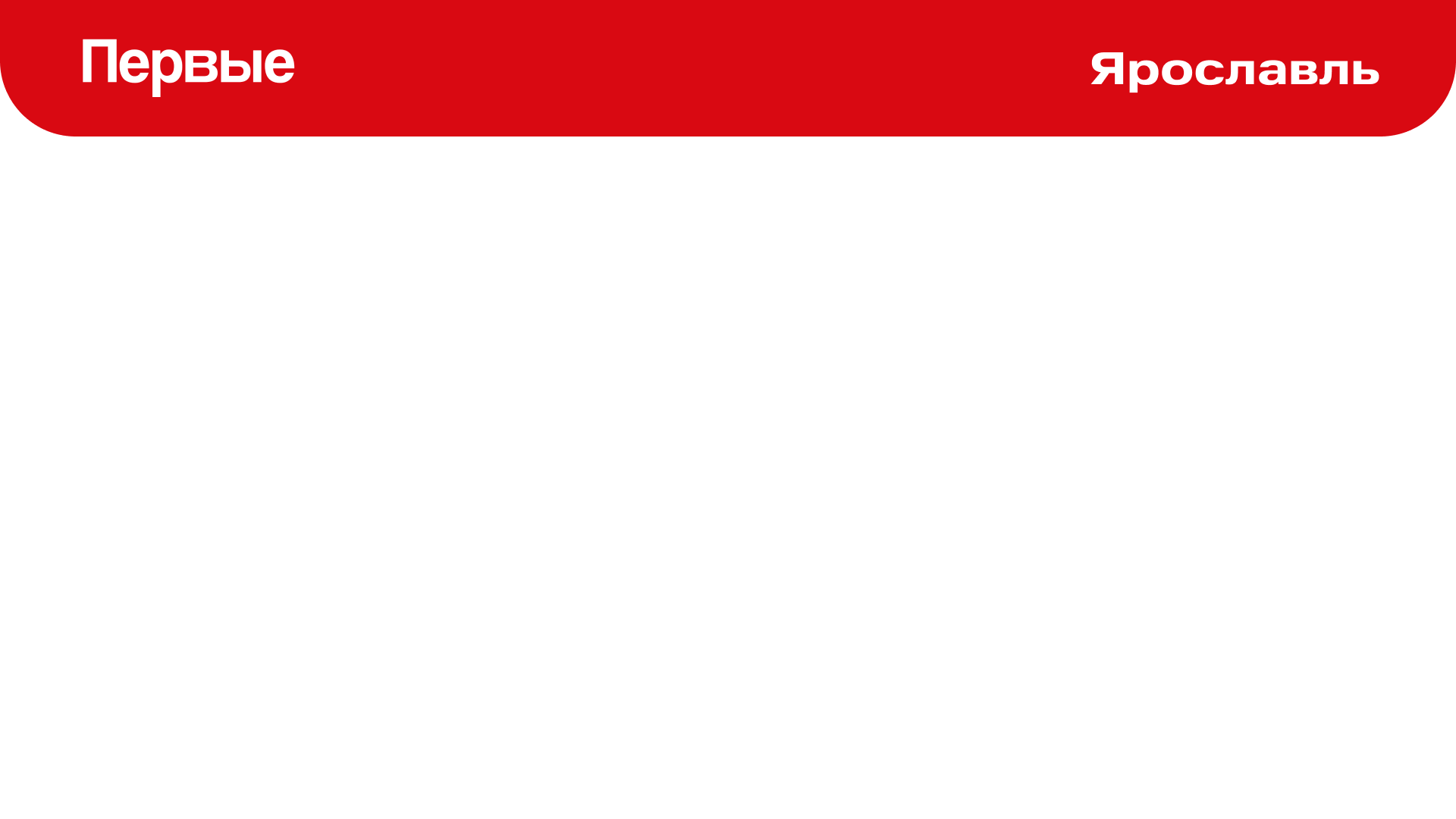 ОБРАТНАЯ СВЯЗЬ И РЕФЛЕКСИЯ
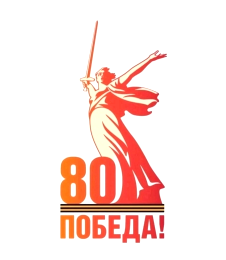 По итогам работы площадки посетители заполнили форму 
    обратной связи, которая позволила проанализировать программу;
Фотоотчет о проведенном мероприятии размещен в госпаблике школы и в родительском чате.
Ребята из начальной школы записали 
      видео-благодарность за проведение площадки.
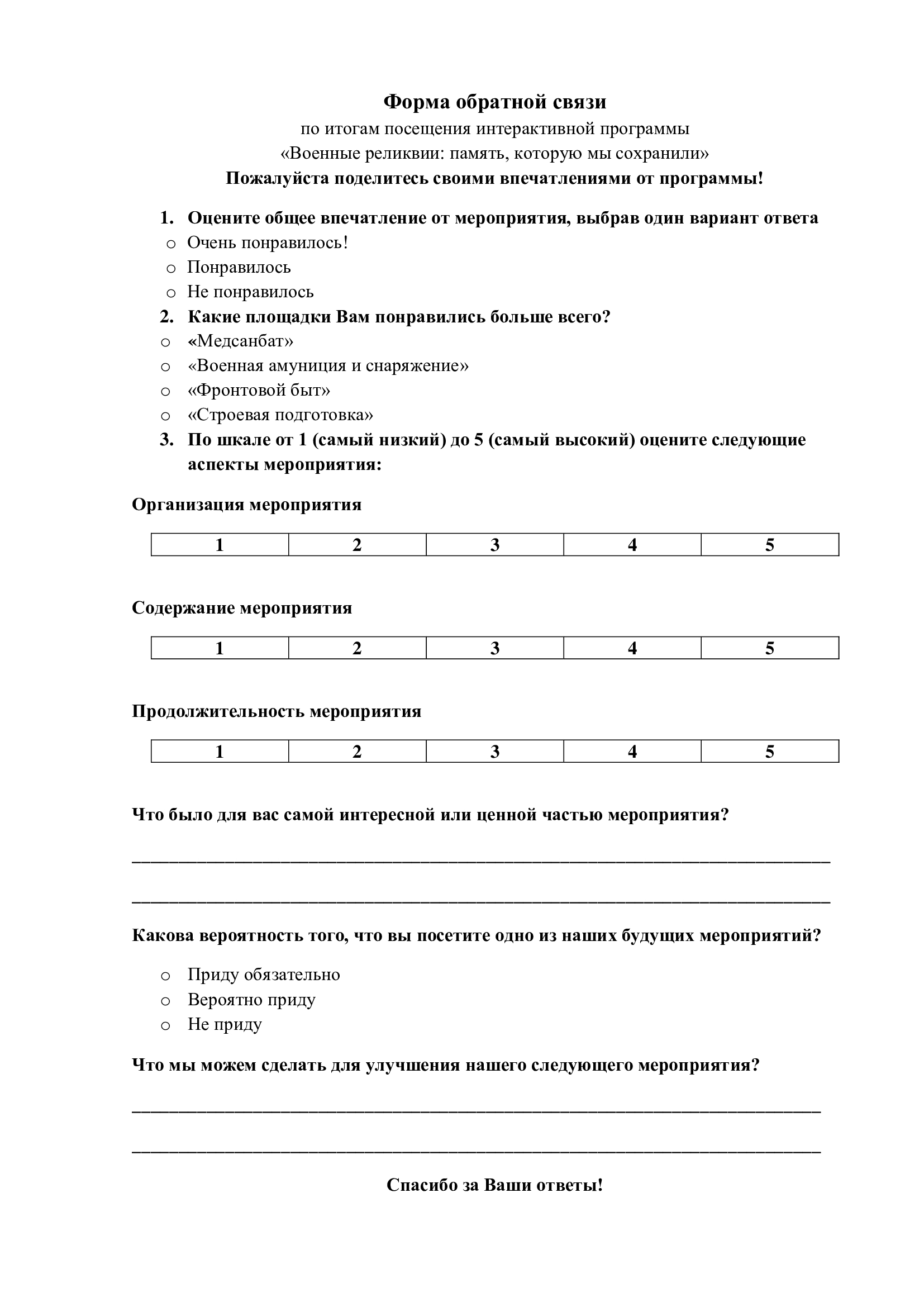 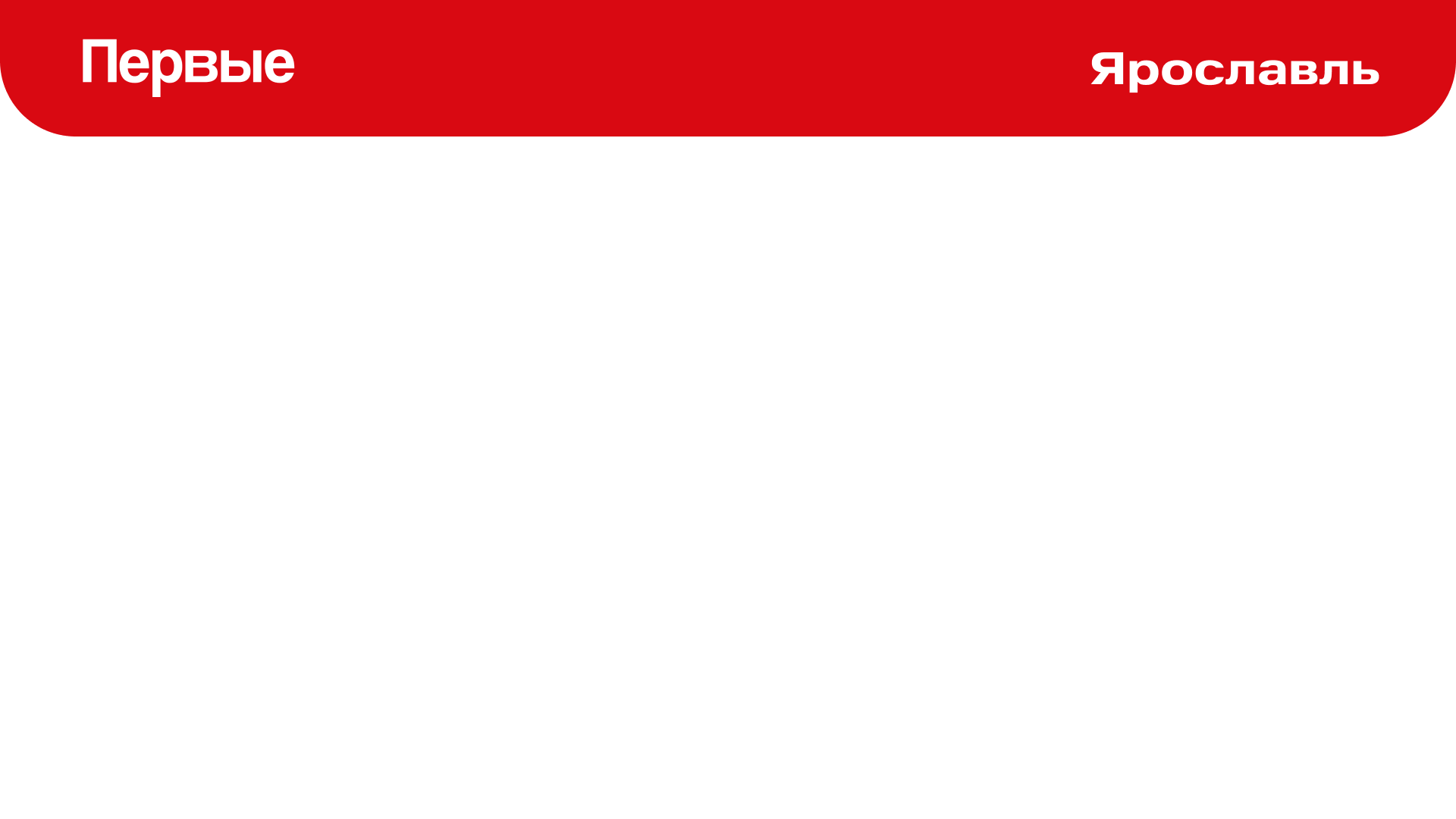 РЕЗУЛЬТАТЫ И ЭФФЕКТЫ
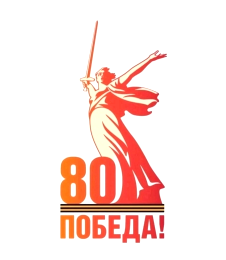 По итогам обратной связи все участники отметили, что мероприятие очень понравилось, и хотели бы прийти ещё раз вместе с родителями. Многие ребята хотели бы стать ведущими площадок.
Поступает много предложений муниципального и регионального уровня для проведения данной программы.
Мероприятие  посетили 12 классов начальной школы – 500 человек.
Многие ребята, учителя и родители после программы стали приносить и показывать реликвии своих семей.
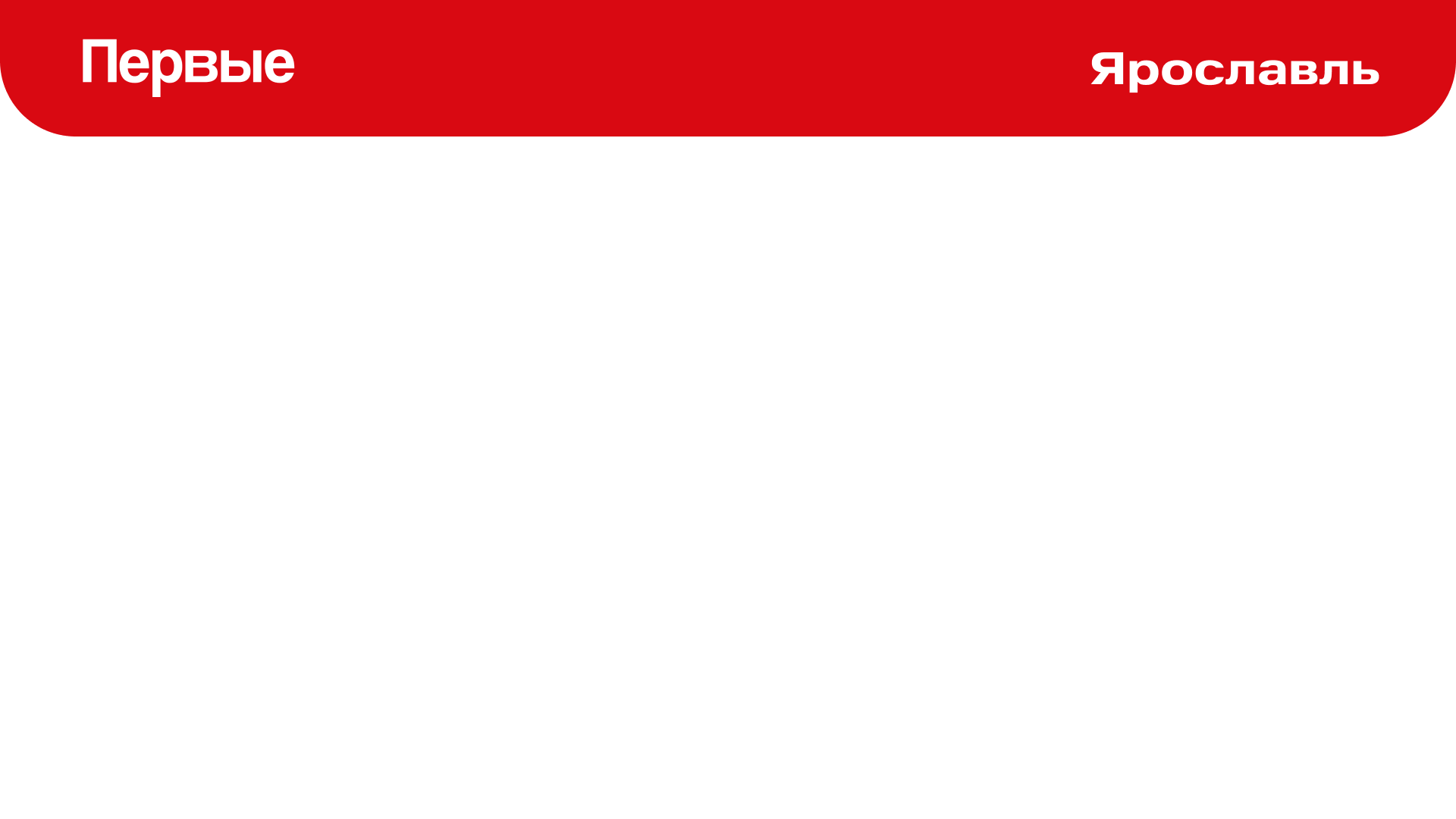 Наши контакты:Раздел Движения Первых              Наша страница в ВК       на сайте школы
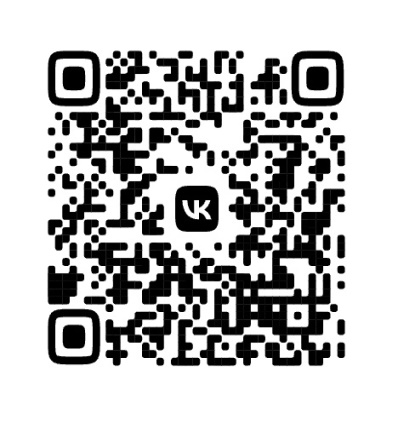 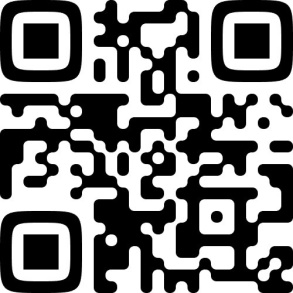